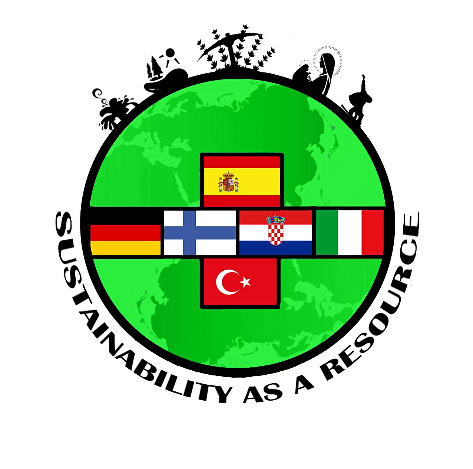 Religious Tourism in Bavaria
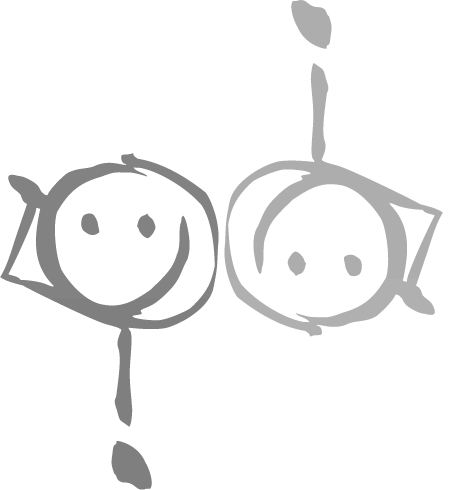 Staatliche Wirtschaftsschule an der Bayerischen Landesschule für Körperbehinderte in München
seit 1832
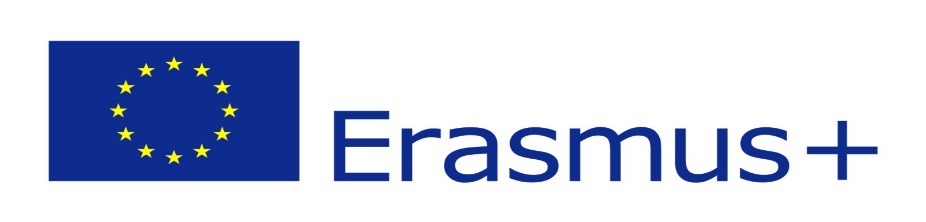 Table of Contents
RELIOUS FACTS ABOUT OUR SCHOOL
THE BAVARIAN POPE
PILGRIMAGES
PROCESSIONS
TOURISTIC PLACES OF RELIGION
MAJOR RELIGOUS FESTIVALS
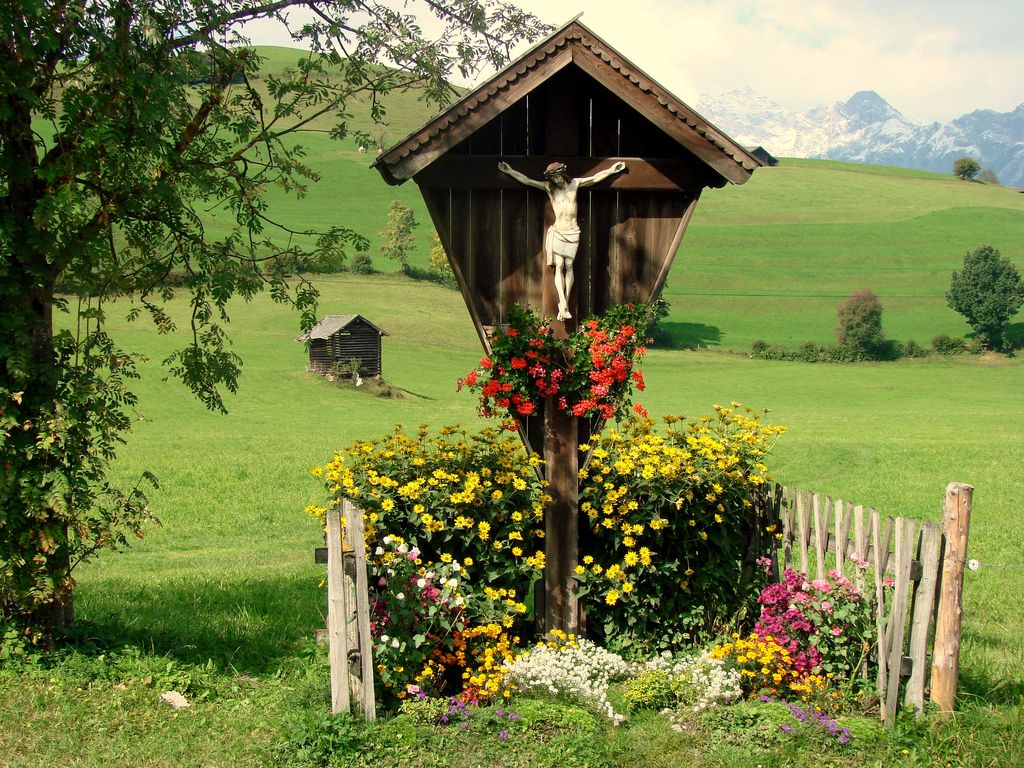 1. RELIOUS FACTS ABOUT OUR SCHOOLstudent Survey AT our school
crosses in classrooms
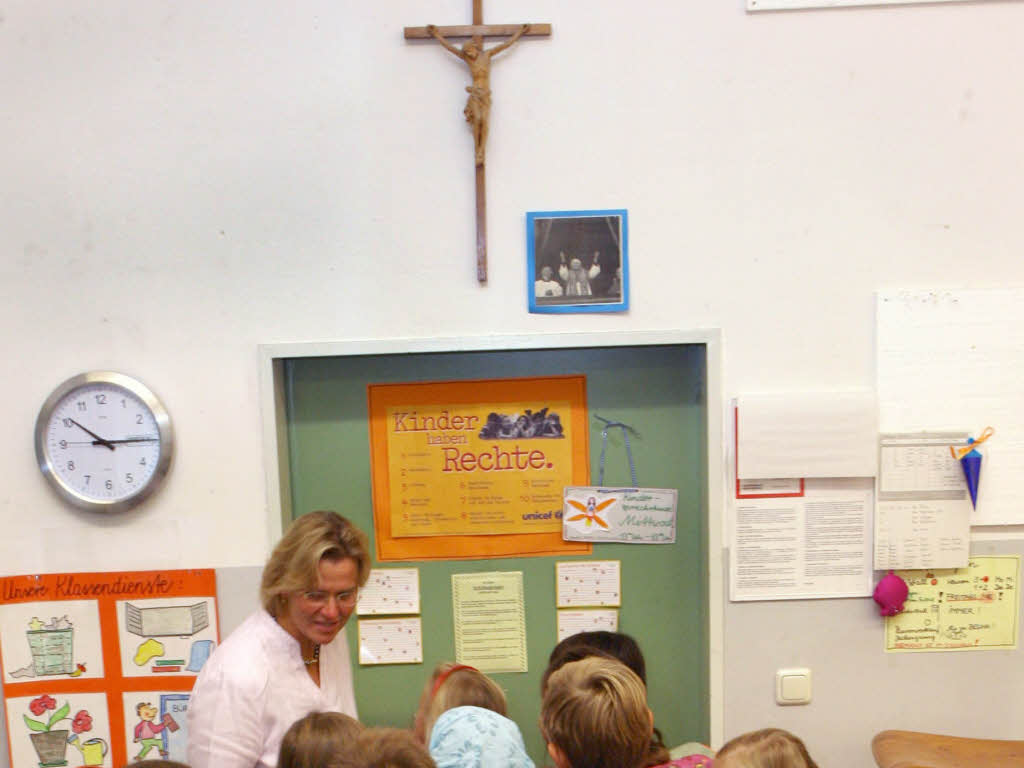 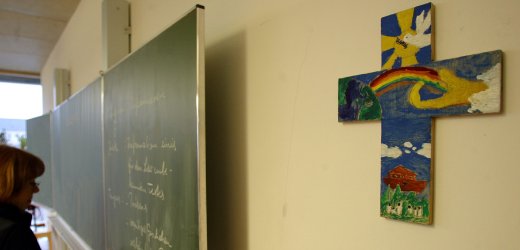 [Speaker Notes: it is common that crosses in classrooms or in front of schools suspended as a sign of faith in religion]
Our own school Church
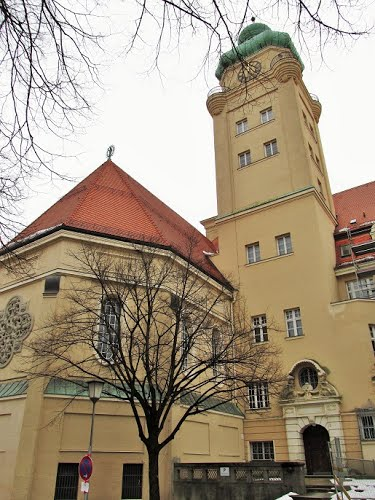 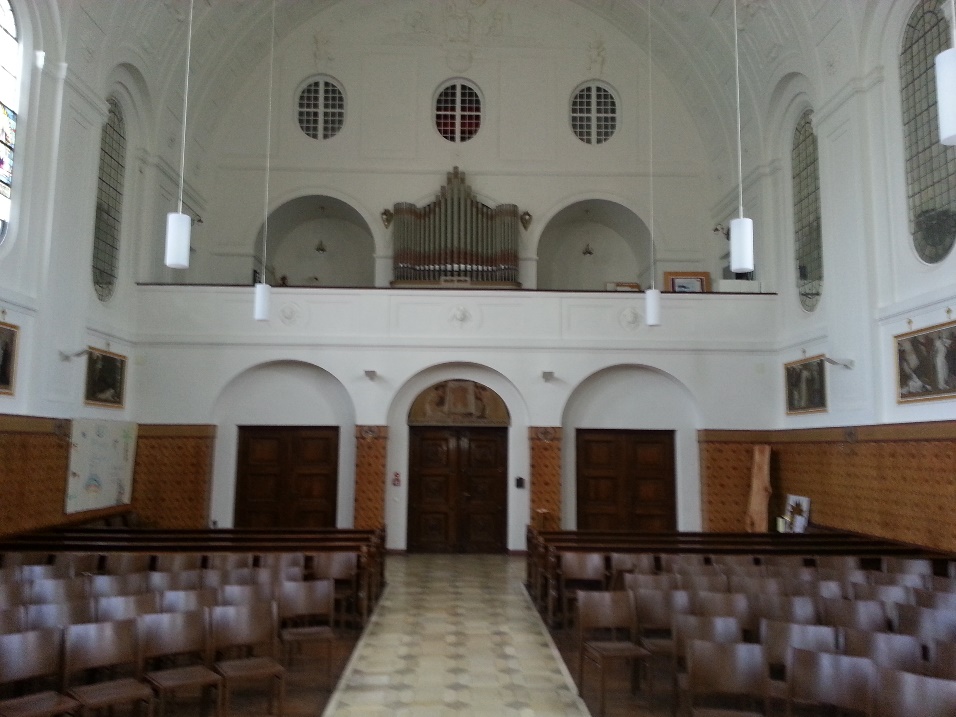 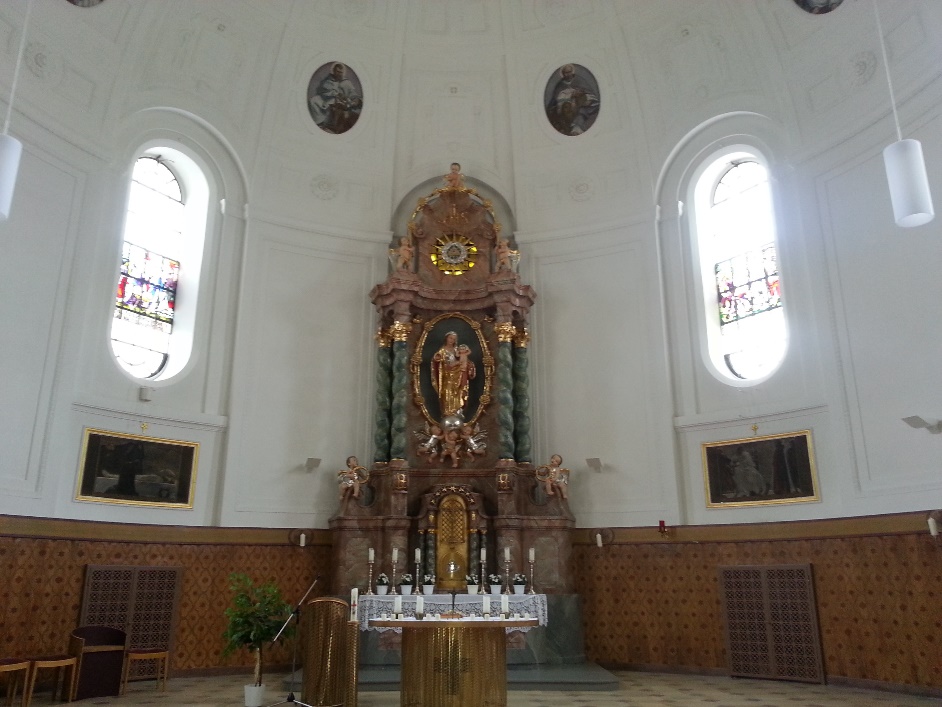 [Speaker Notes: it is common that crosses in classrooms or in front of schools suspended as a sign of faith in religion]
2. The Bavarian Pope
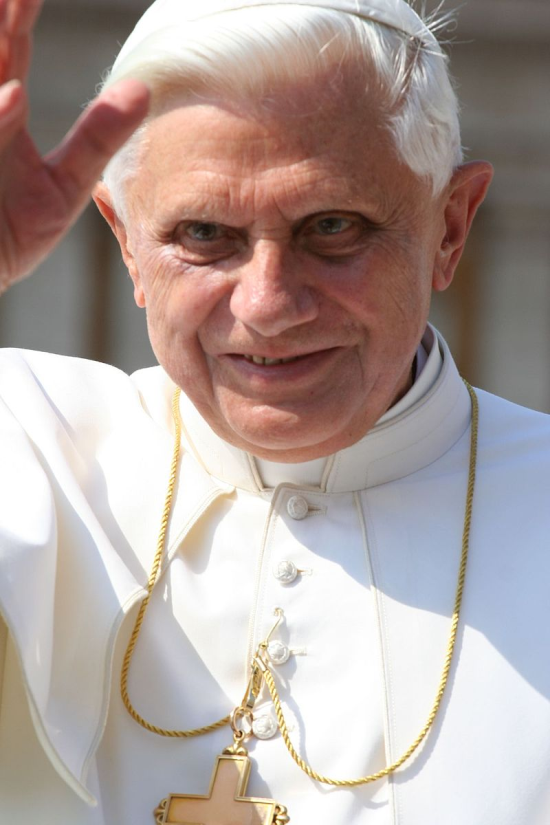 Pope Benedict (Joseph Ratzinger) was born on 16/04/1927 in Marktl am Inn, a small Bavarian town
he was the first German Pope since Adrian VI (1523)
since 28/02/2013 he is still Pope, but you call him now Emeritus Pope or Holy Father
many tourists visit                                                                    nowadays his birth place
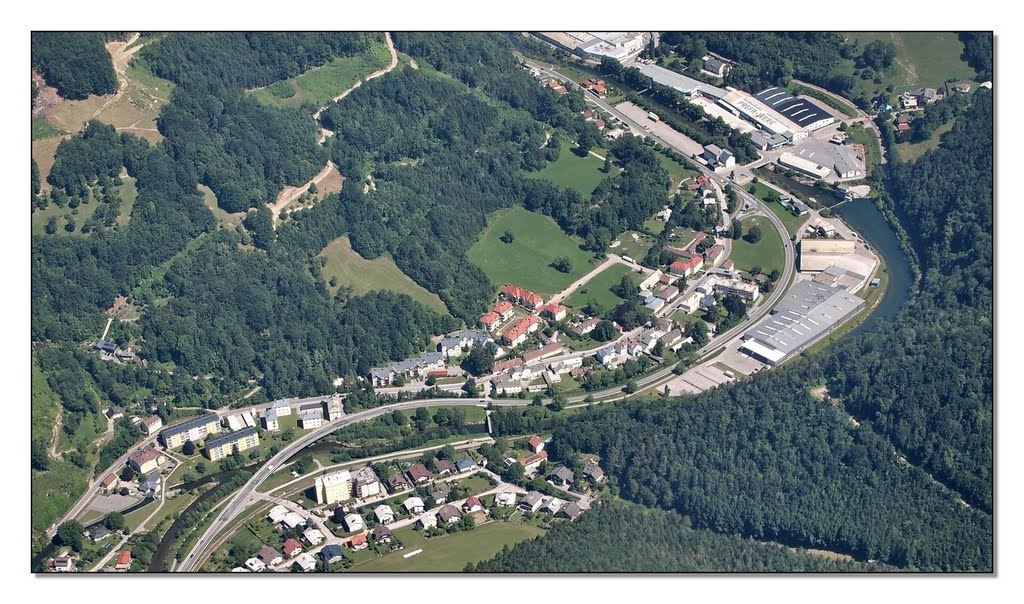 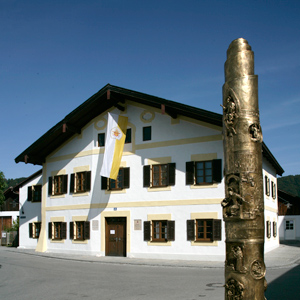 [Speaker Notes: he was April 19, 2005 until his resignation on 28 February 2013, the head of the Catholic Church at the Vatican roem.]
3. Pilgrimages
traditional hiking for one or several days in the group e.g. with the parish church to legally recognize places of pilgrimage
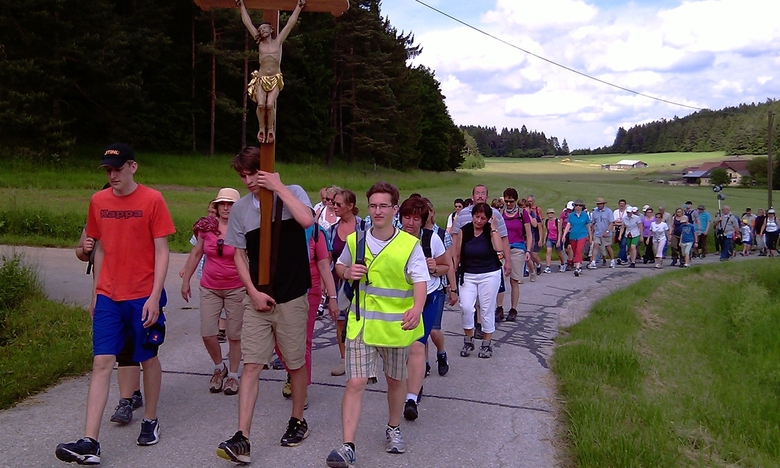 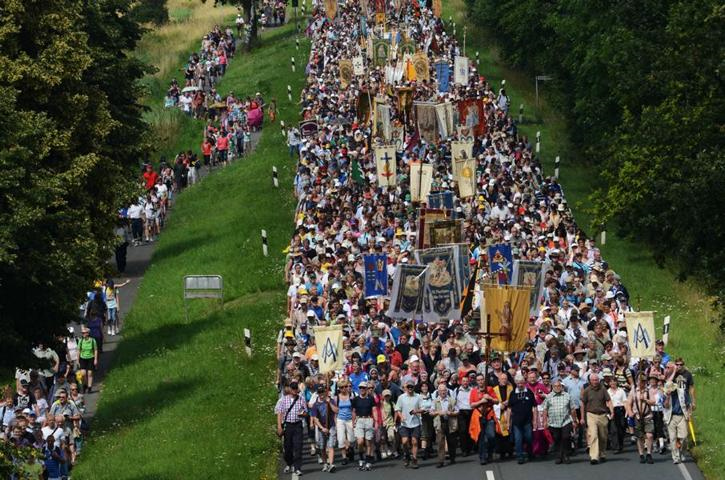 Altötting
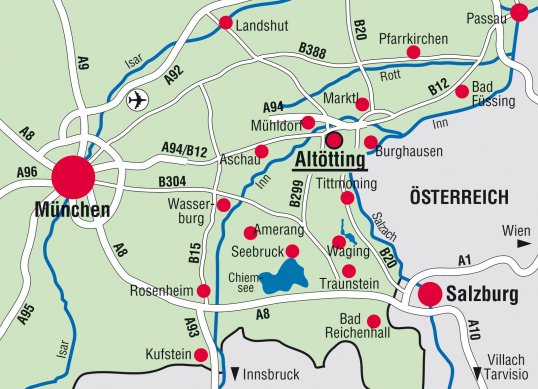 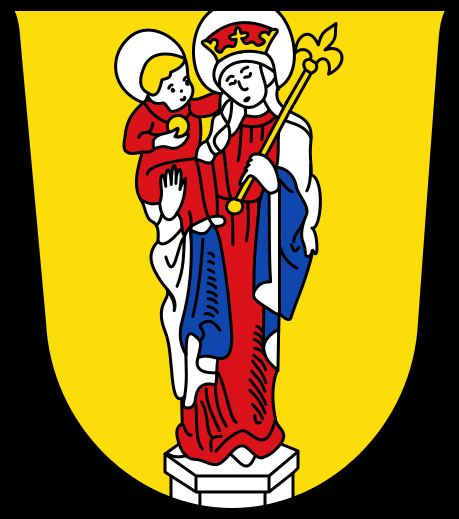 Altötting
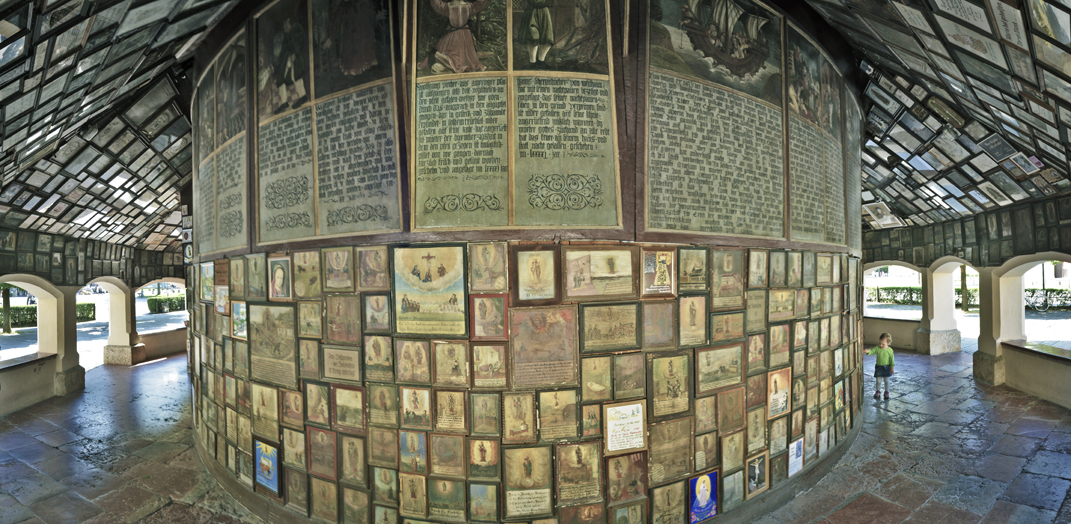 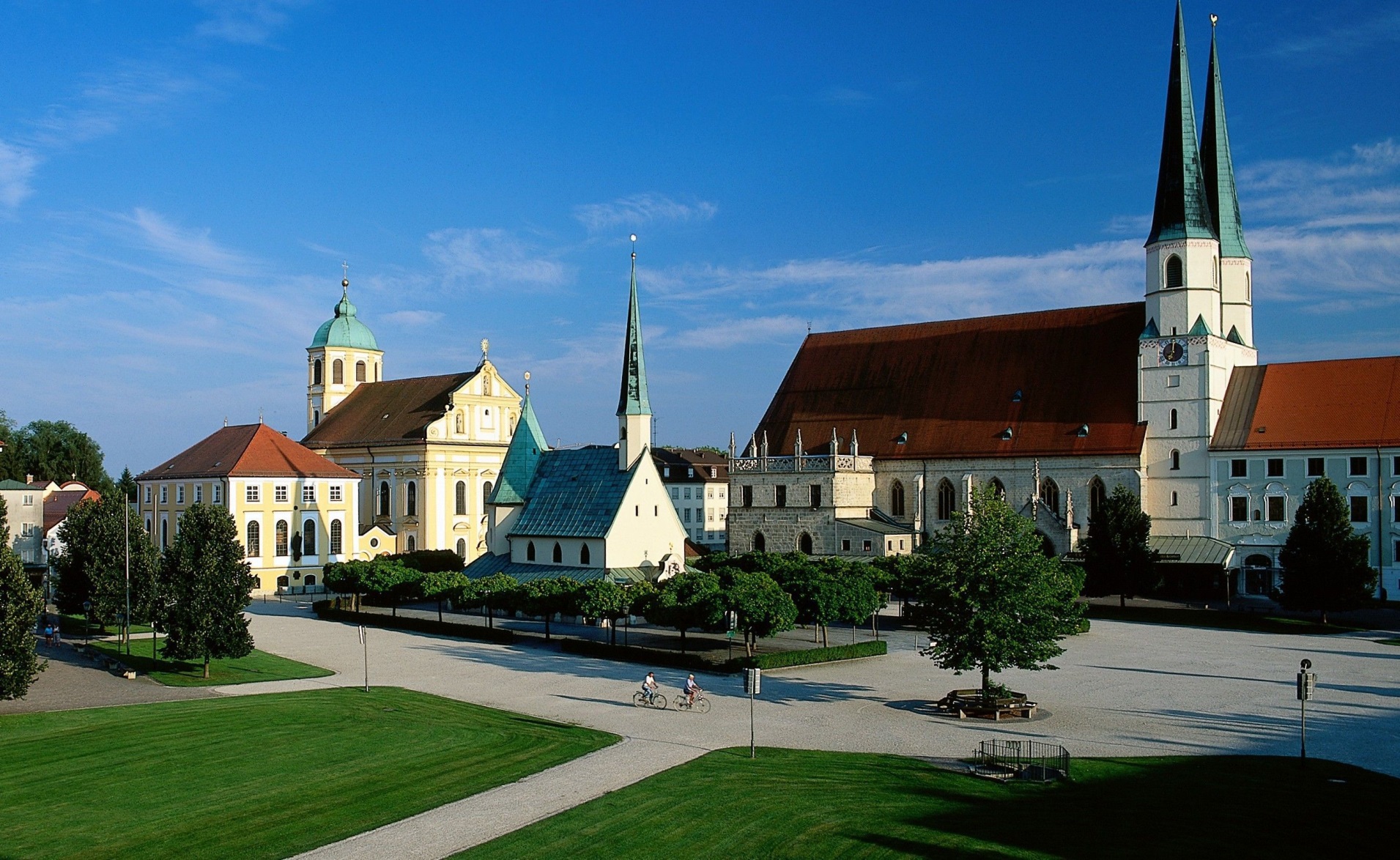 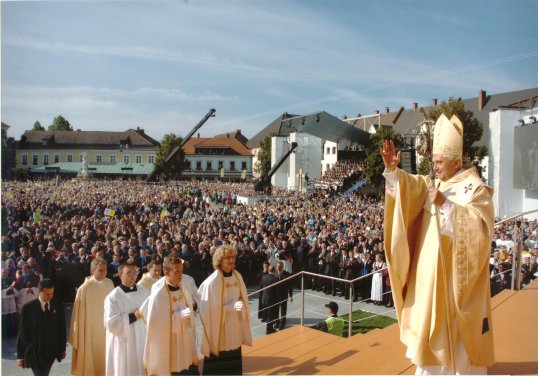 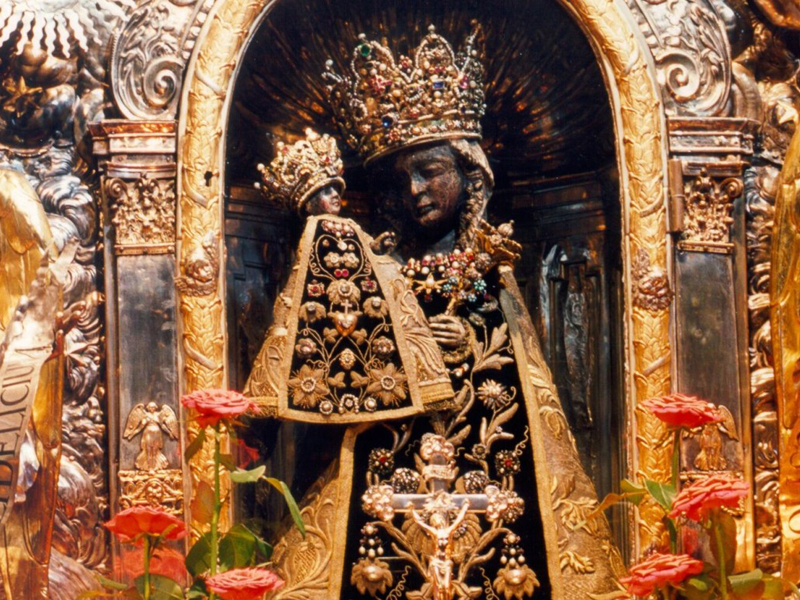 Oberammergau
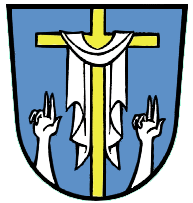 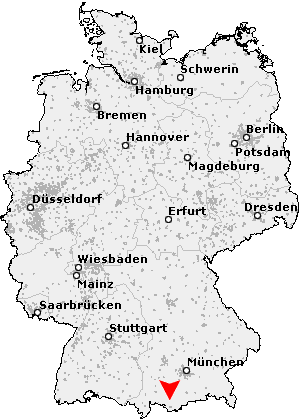 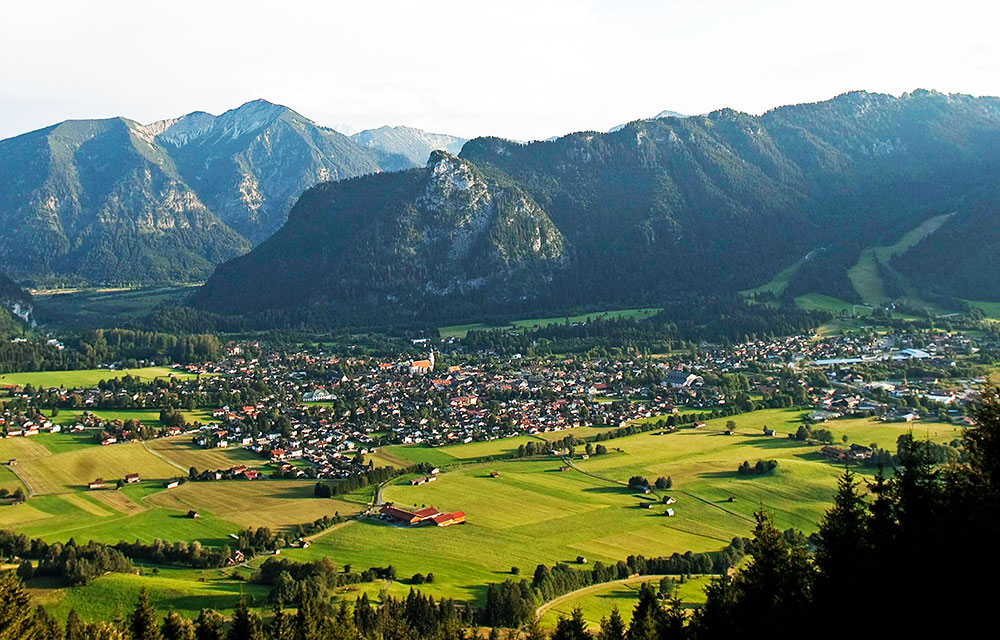 [Speaker Notes: Oberammergau is a municipality in the Upper Bavarian district of Garmisch-Partenkirchen. It is located in the river Ammer Ammer valley. 
Oberammergau is known mainly by every ten-yearly Passion Plays, which were listed last year of 2010]
PassionsPLAY
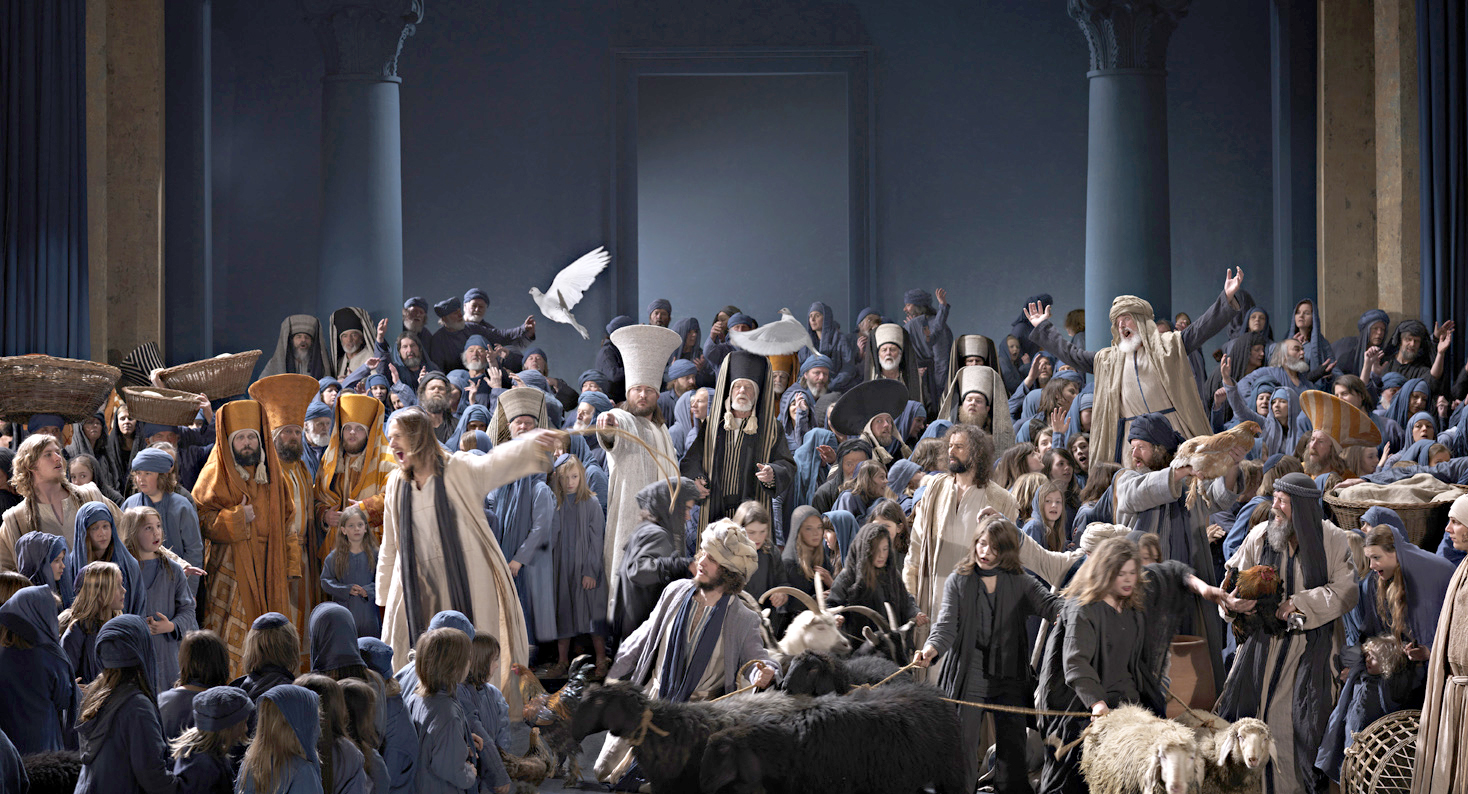 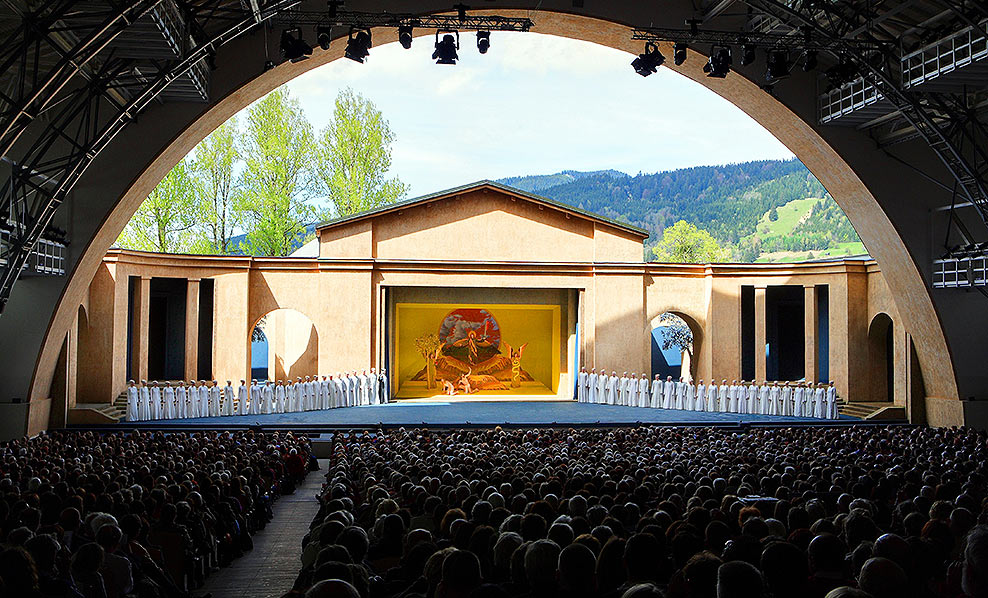 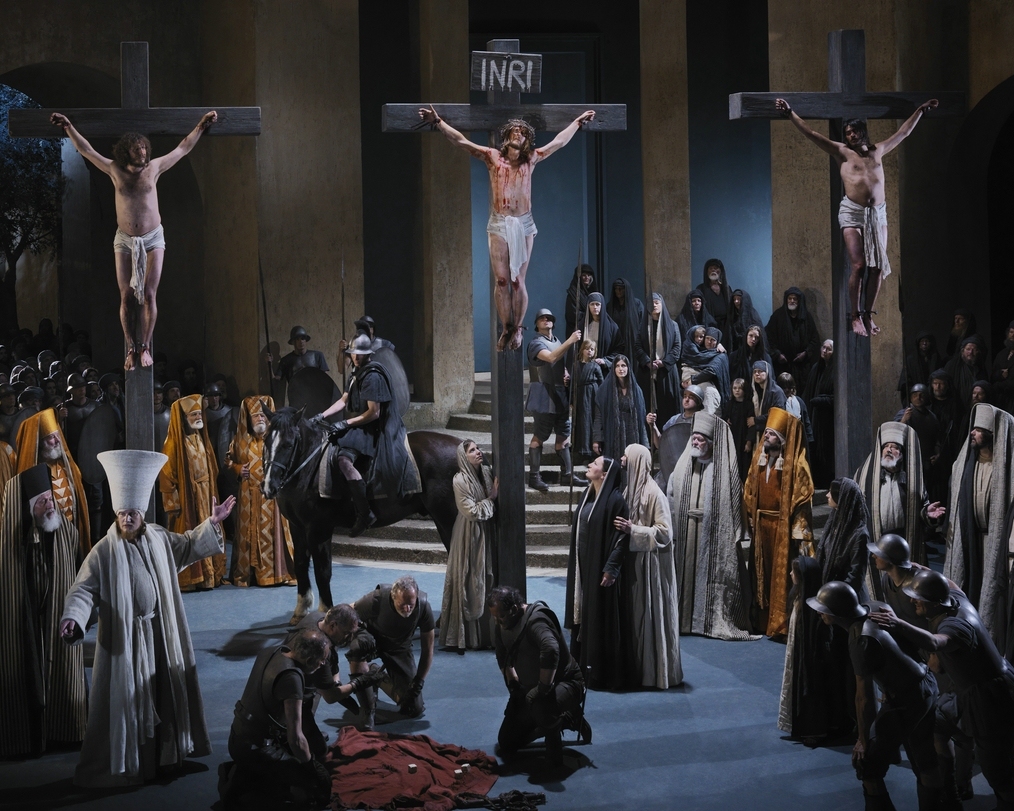 [Speaker Notes: The Oberammergau Passion Play is the world's most famous Passion Play, in an hour-long performance make the villagers of Oberammergau the latest five days after the life of Jesus.]
4. Processions
processions to famous places of pilgrimage
Bavarian people have special costumes for the various days of celebration
e.g. Leonhardiritt
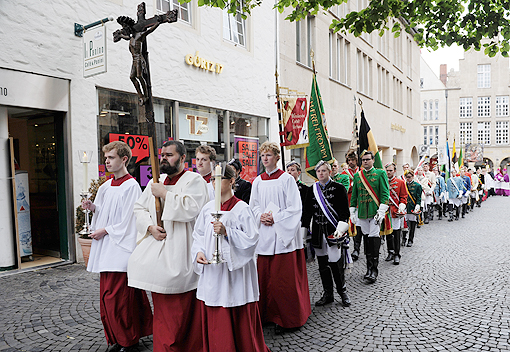 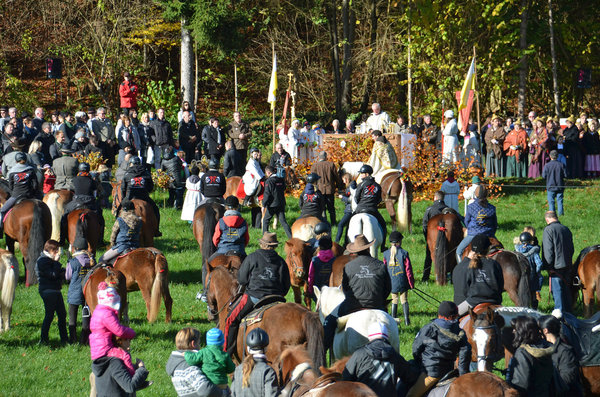 5. TOURISTIC PLACES OF RELIGIONFrauenkirche (Munich)
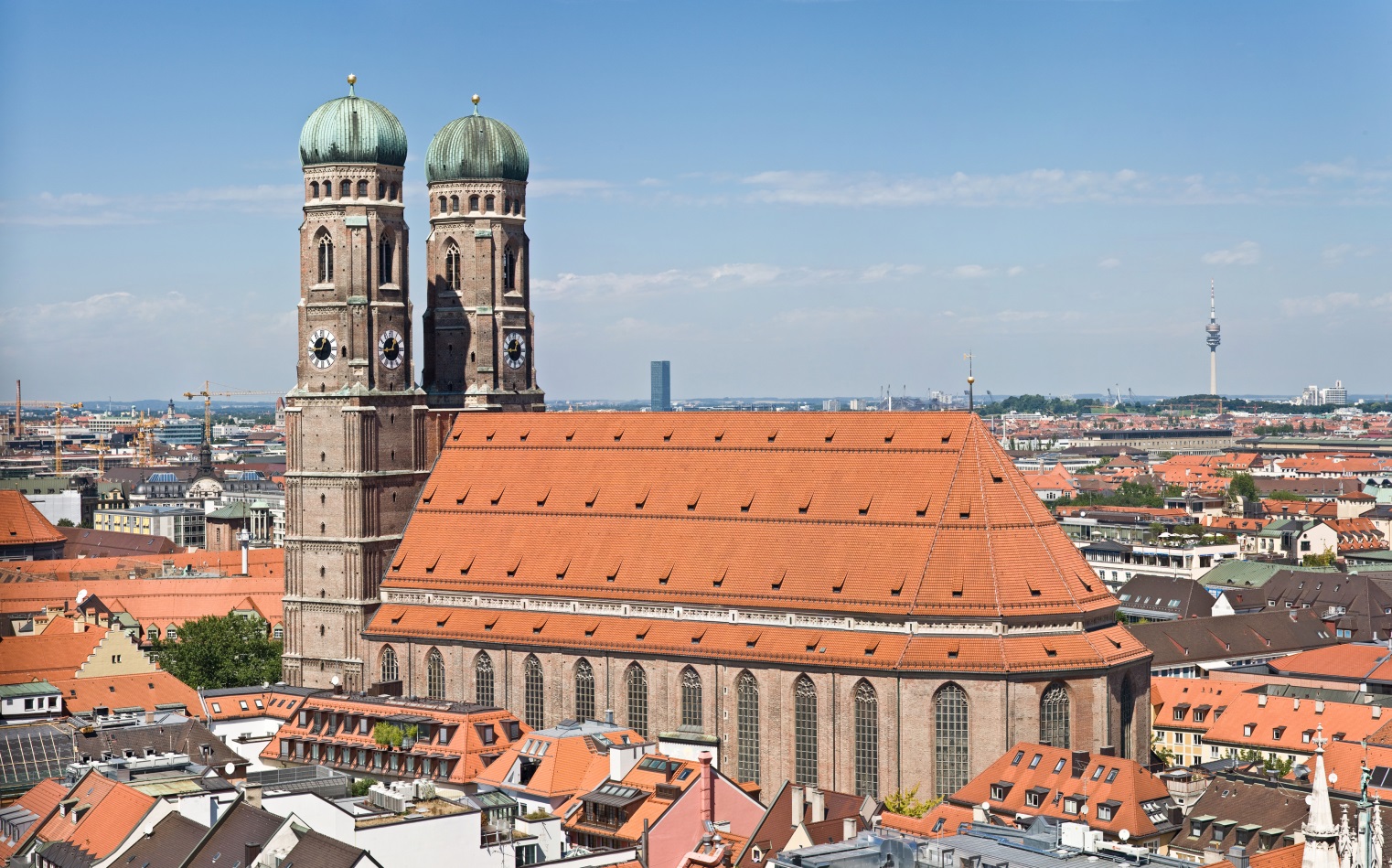 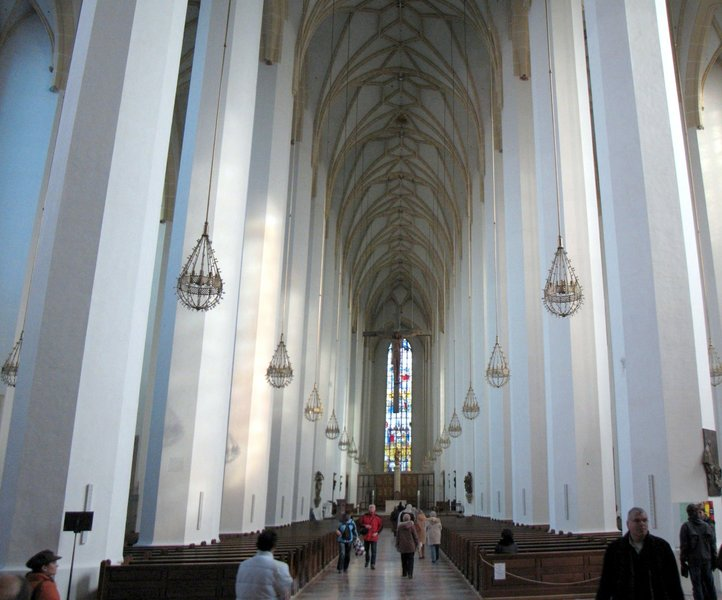 [Speaker Notes: is a symbol of the Bavarian capital, Munich
The Church has seating about 20,000 people place]
chapels
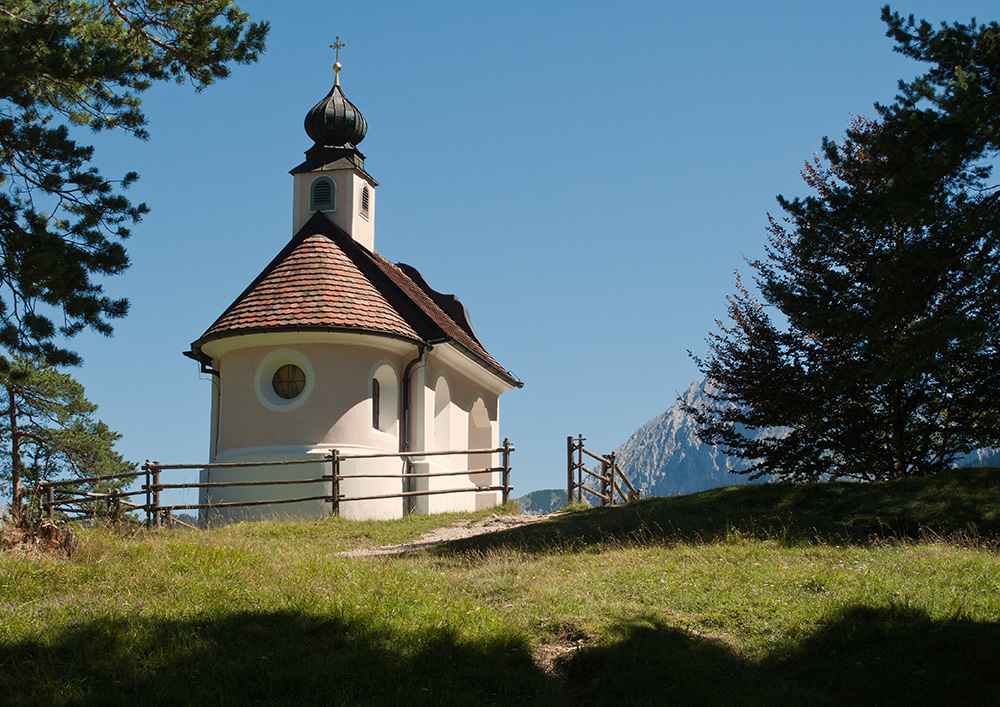 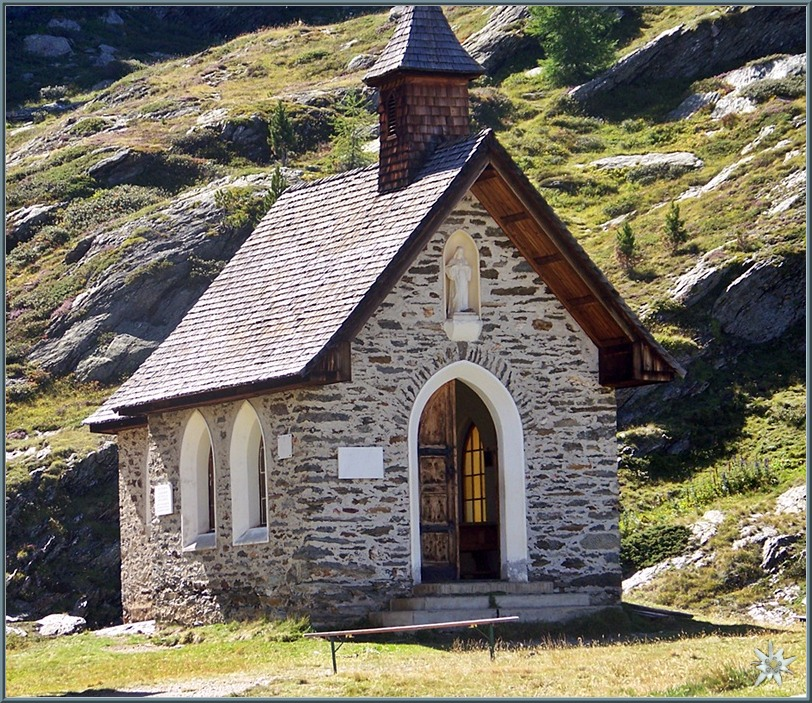 wayside crosses (crucifix)
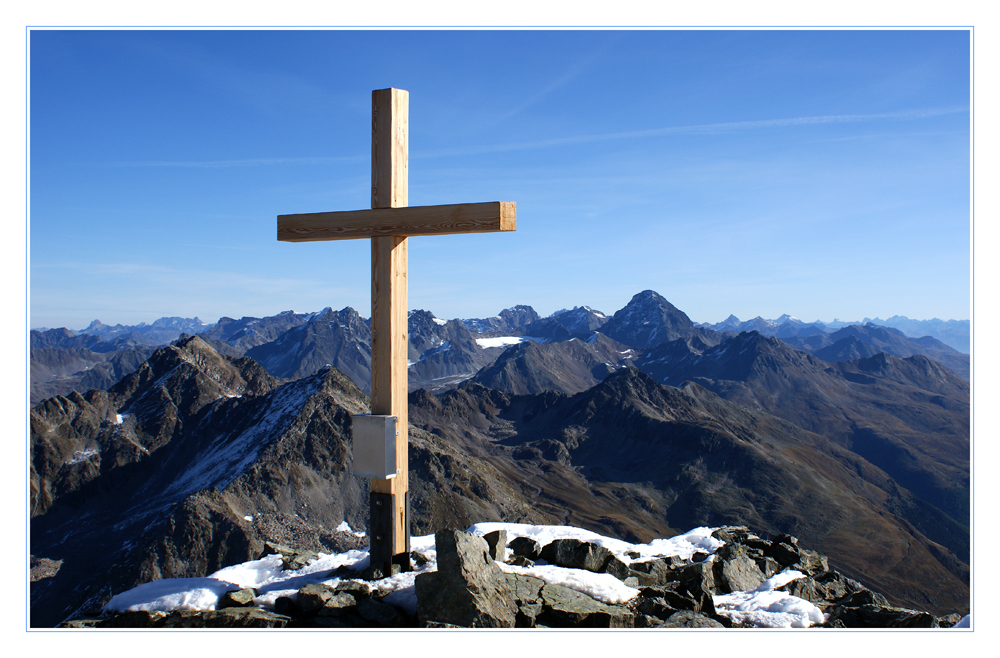 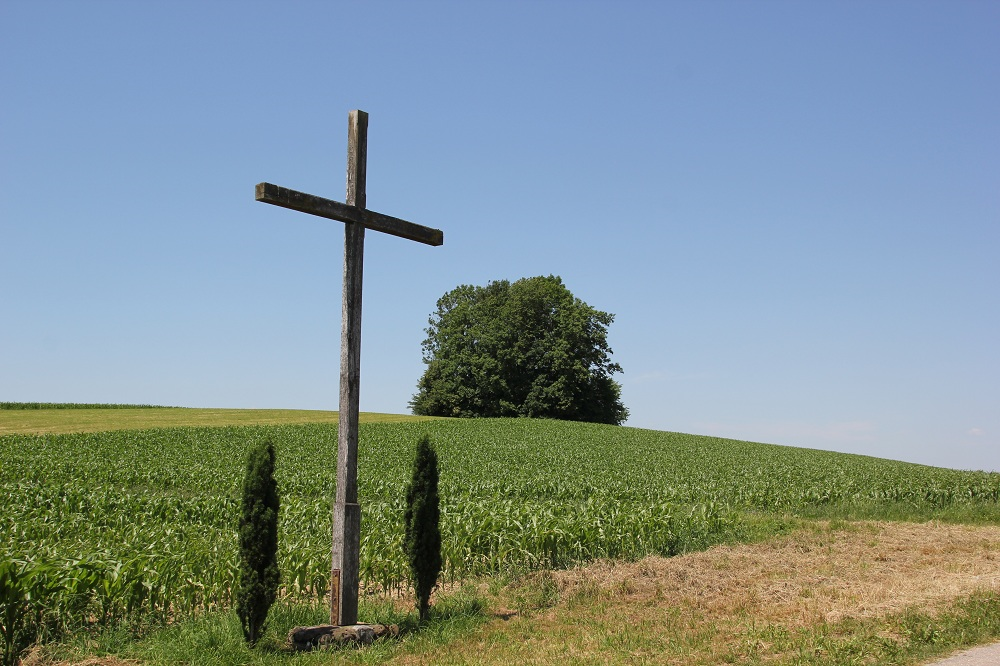 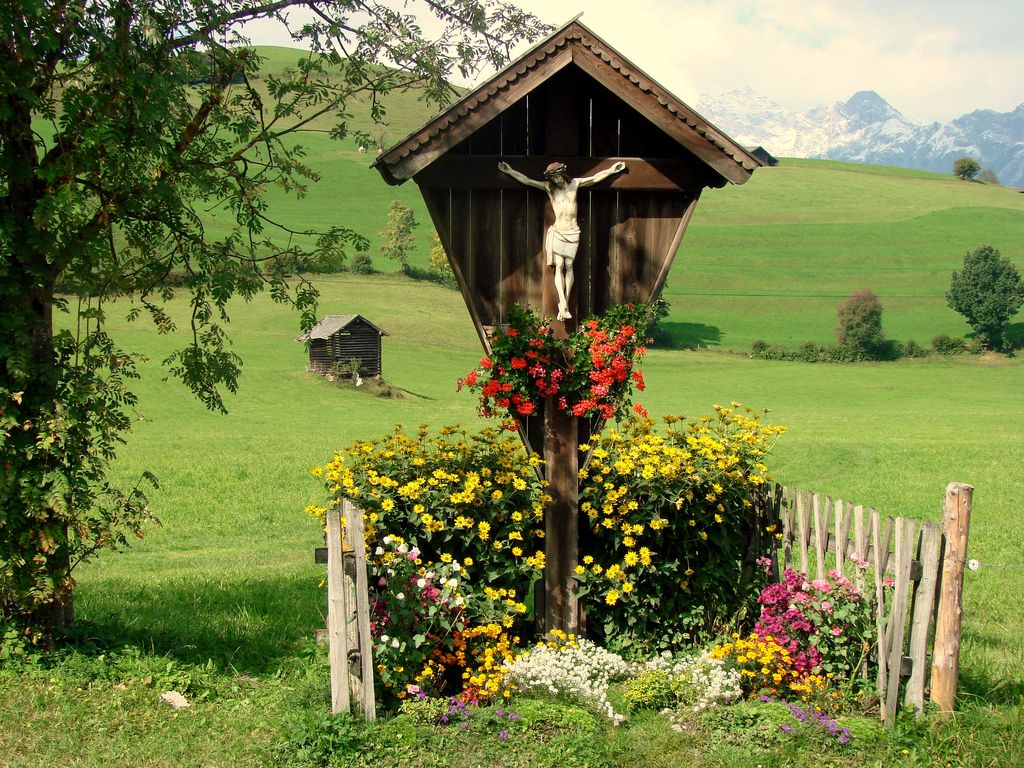 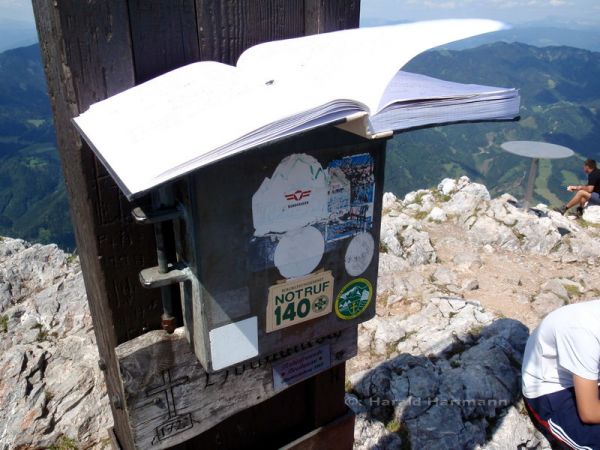 6. major religious festivals
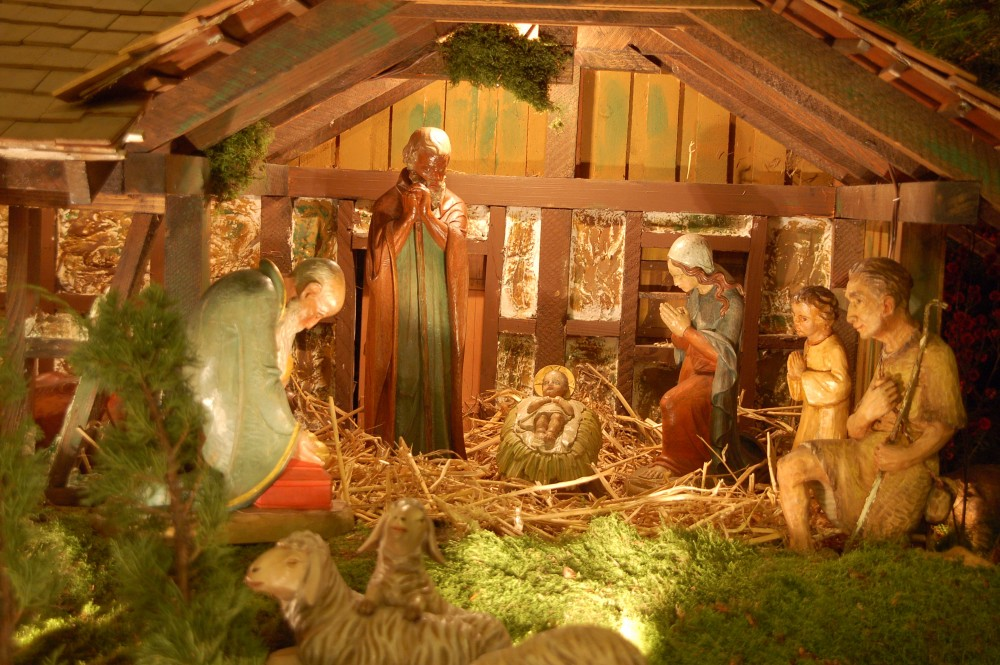 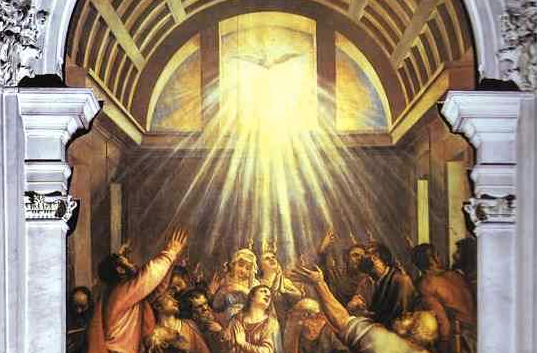 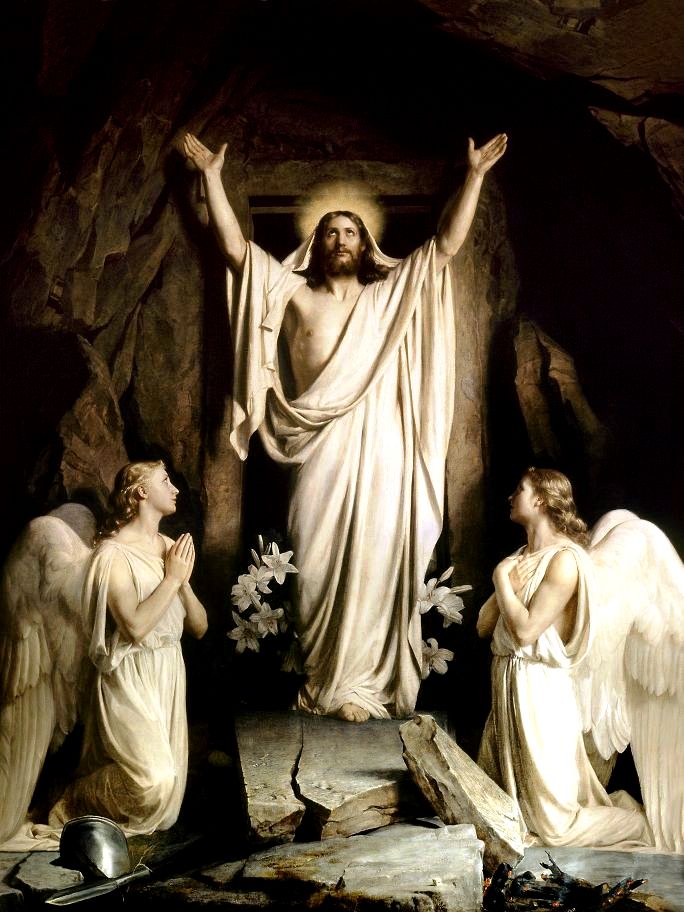 Pentecost
Christmas
Easter
Thank you for your Attention!